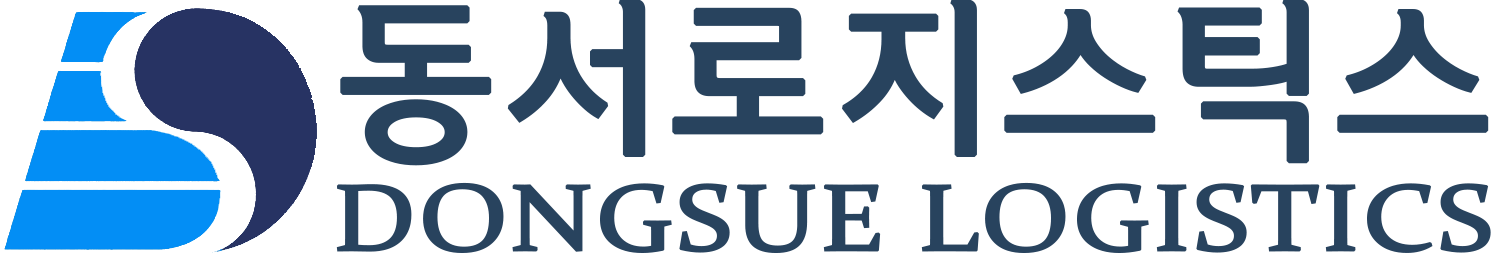 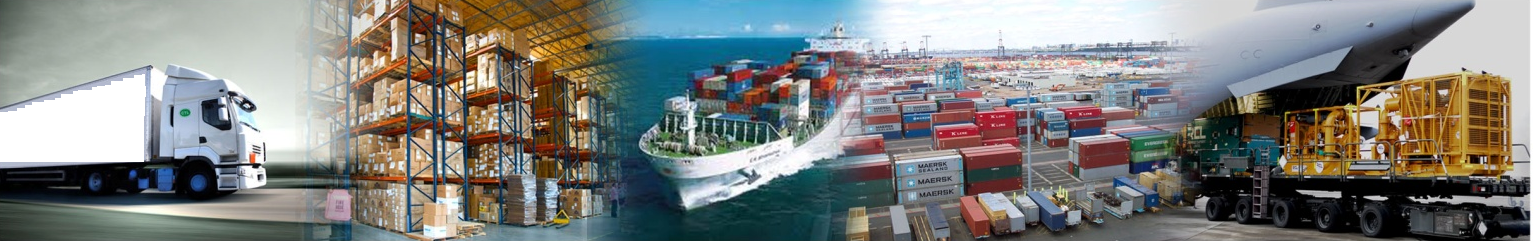 회 사 명
㈜ 동서로지스틱스
대 표 자
대표 이사 : 서 영 택
설 립 일
1987년 6월 29일   ㈜ 동남아해운 : 1967년 3월 1일
업    종
국제복합운송주선업, 해운대리업, 무역, 물류
종업원수
총 350명 : 한국 50명, 해외 300명
본사 주소
서울특별시 서초구 효령로 304 (국제전자센터 10층)
㈜ 동서로지스틱스 회사개요
2019년 230억, 2020년 300억, 2021년 380억
매 출 액
2001~2020
도약기
2001. 5.21 :  ㈜ 동서로지스틱스  설립

 2005.10.01 : 중국 상해 사무소 개설

 2006.12.18 : 베트남 호치민 사무소 개설

 2009. 5.25 : 베트남 하이퐁 법인 설립

 2010. 8.25 : 캄보디아 프놈펜 사무소 개설

 2010. 9.21 : 미얀마 양곤 사무소 개설

 2011. 9.01 : 베트남 호치민 법인 설립

 2012. 4.01 : 중국 상해 법인 설립

 2015. 5.04 : 인도네시아 자카르타 법인 개설

 2016. 1.04 : 베트남 다낭 사무소 개설

 2019. 5.18 : 국제전자센터로 회사 이전

2023.05.15 : IATA 국제항공운송 업체 인증
1987. 6.29 : 동서해운 주식회사 설립

 1994. 1.10 : 북방사업부 신설

 1994. 4.28 : 중국 대련 사무소 개설

 1995. 4.25 : 중국 청도 사무소 개설 

 1995.10.27: 중국 천진 사무소 개설

 1997. 1.31 : 중국 연대 사무소 개설

 1997. 5.14 : 몽골 울란바토르 사무소 개설

 1998. 4.20 : 러시아 블라디보스톡 사무소 개설
1987~2001
설립기
㈜ 동서로지스틱스 회사연혁
대 만

일 본

미 국

유 럽
영  업  팀


고객지원팀


업무지원팀
<베트남>

호치민

하이퐁

하노이

노이바이

다 낭
<중국>

상 해

청 도

광 주

심 천
<동남아>

인도네시아

캄보디아

미얀마

방글라데시

홍콩
인      천
물류센터



부산사무소
㈜ 동서로지스틱스 조직도
대표이사
해외 파트너
해외 법인 & 사무소
한국 본사
사업현황
해운/항공 수출입
For  Customer  Prosperity
One Call All Services
3국간 운송
Bulk/Project 운송
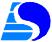 인천 물류센터
3PL
국내트럭 배송
운송 서비스 소개
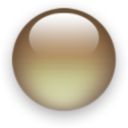 해운 / 항공 / 3국간 운송
<한국 서비스>
<3국간 운송>
<해외 서비스>
한국발 동남아 FCL & LCL 서비스
 인천물류센터 통한 Shipper’s Consol 제공 
 자체제작 Security Seal 사용으로 도난 방지
중국,홍콩, 대만 등의 원부자재 생산지에서 각공장으로 Direct운송
 제3국 선적물에 대한 사전 정보 및 Cargo Tracing, 기타 정보 제공
도착지 B/L 수정 및 신속한 통관을 위한 현지 업무 제공
 제품 생산 Schedule에 따른 적기 운송
 완제품 선적을 위한 Best 방안 제공
동서 인천물류센터
DONGSUE Warehouse

핸들러 : 1 대,   지게차 : 5 대,  총 인원 : 12 명
INDOOR : 약  1,200 평, YARD : 약  2,500 평
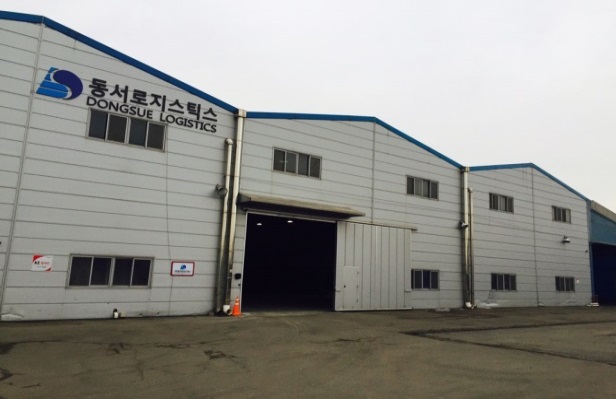 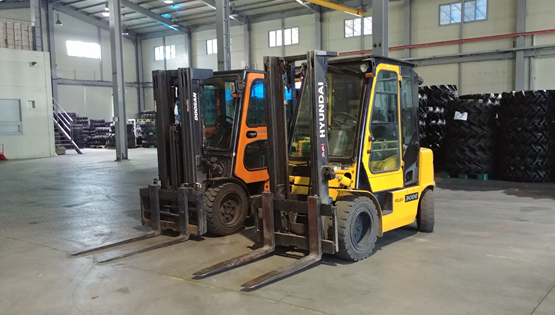 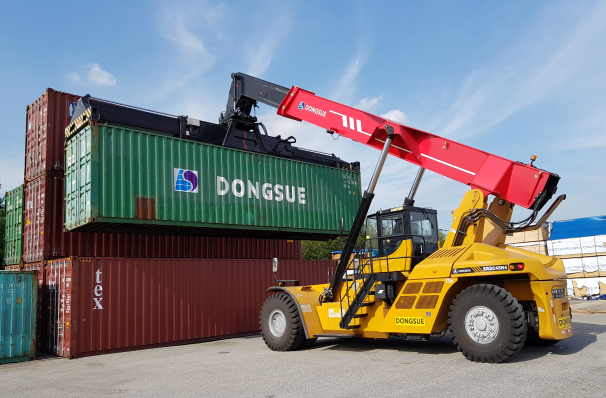 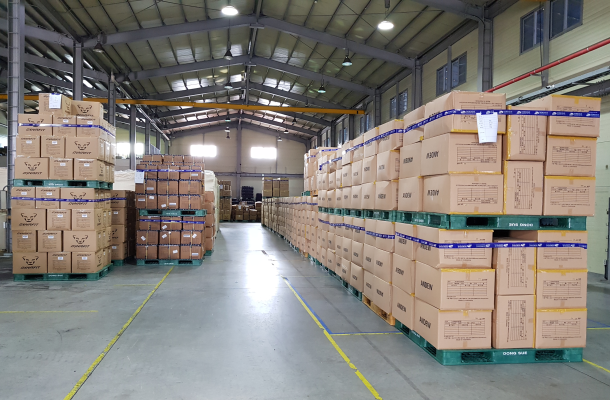 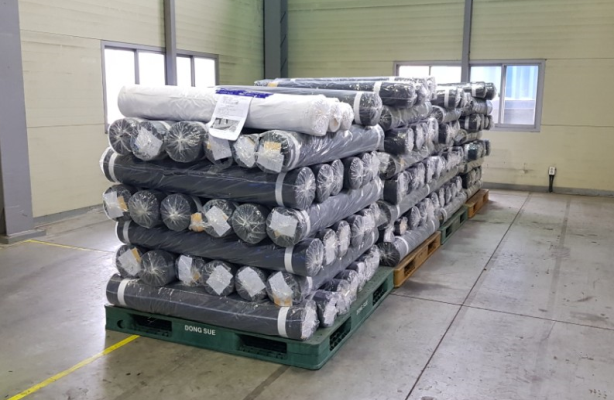 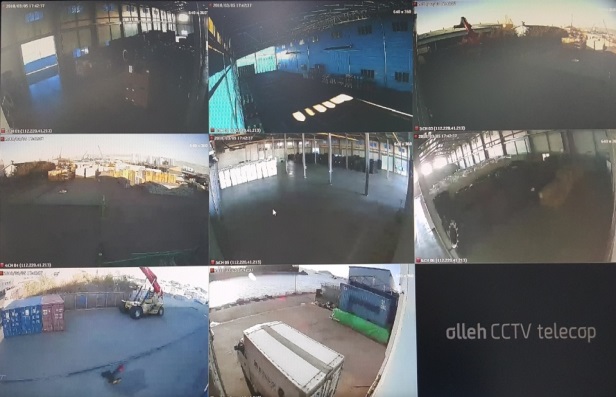 원부자재 Consol Service
자체 해외 사무소 System을 이용하여 신속, 정확한 Cargo tracing 및 운송 Service
A공장
Concept
원단업체  A
하이퐁 CFS
B공장
HUB
          인천물류센터
C공장
원단업체  B
하이퐁 CY
부자재업체  C
화주서비스
Hub 역할
P/BOOKING
선박 스케줄 변동에 따른 최적의 스케줄 제공
- 원부자재 상시 입고 가능
BOOKING
화물 입고 현황을 적시에 보고
- C.F.S Stuffing
- 화물 Inventory : 원부자재 현황 보고
LOCATION
화물 안전 관리 및 컨테이너 적입작업
- Customs  : 수출통관 ( 화주 요구시 )
도착지 상황을 수화주 및 한국 담당자에게 신속히 보고
OPERATION
도착지 화물 분리 작업
- Transport : 항공 선적시 공항 배송
DELIVERY
화주 지시에 따른 도착지의 각 공장으로 인도
원부자재 작업
DONGSUE Warehouse

체계화 된 화물 선적 시스템
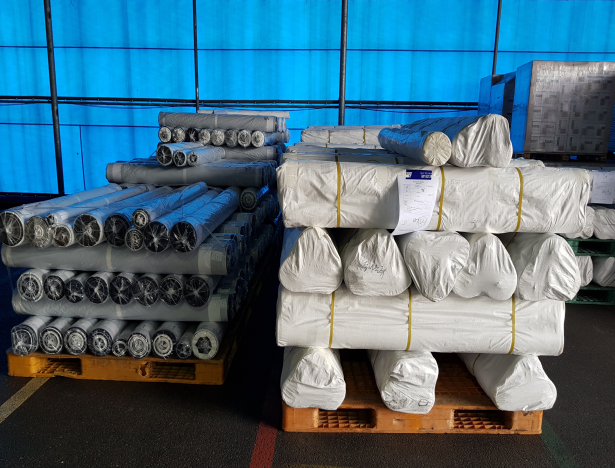 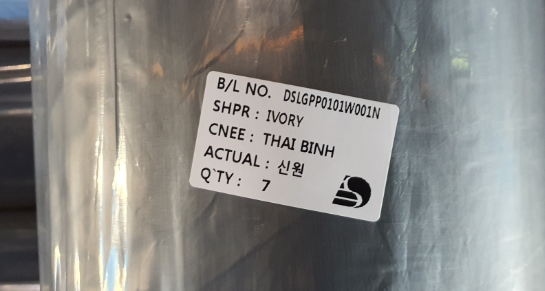 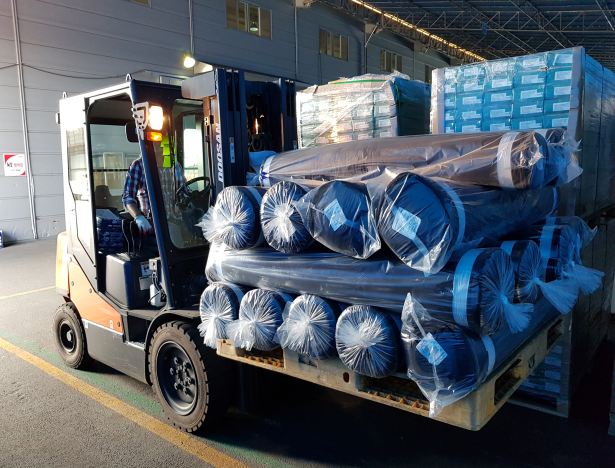 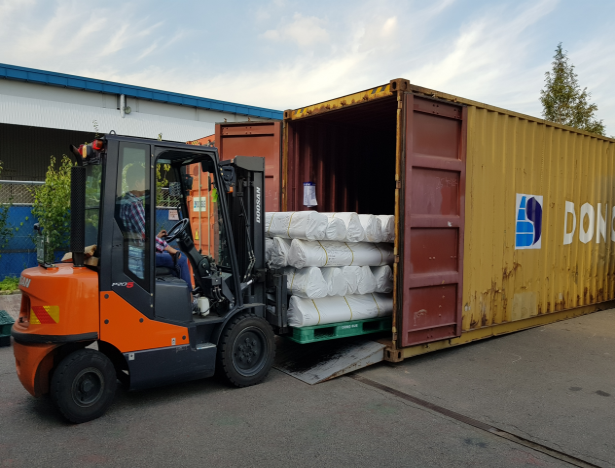 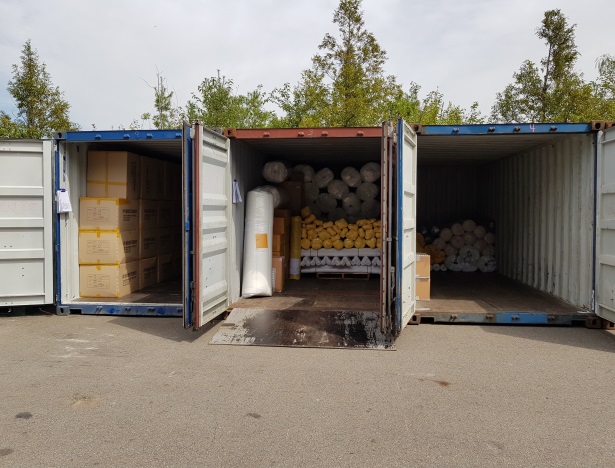 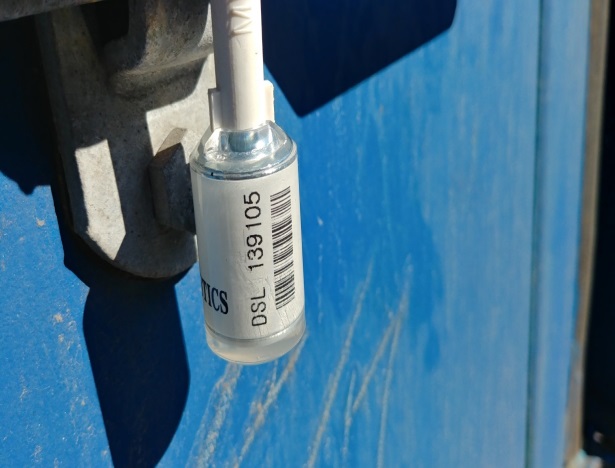 완제품 Consol Service
자체 해외 사무소 System을 이용하여 신속, 정확한 Cargo tracing 및 운송 Service
A Brand
Concept
Factory A
인천물류센터
B Brand
HUB
      하이퐁 물류센터
C Brand
Factory B
Buyer 물류센터
Factory C
화주서비스
Hub 역할
P/BOOKING
수출자 상황 수시로 한국 화주 담당자에게 보고
- 수출자와 연락하여 생산 및 선적 스케줄 확인
BOOKING
화물 입고 현황을 적시에 보고
- C.F.S Stuffing
- 화물 Inventory
LOCATION
본사의 지시대로 STUFFING 및 선적스케줄 작성
- Customs  : 수출통관 ( 화주 요구시 )
선적지 상황을 수화주 및 한국 담당자에게 신속히 보고
OPERATION
도착지 화물 분리 작업
- Transport : Trucking
DELIVERY
화주 지시에 따른 도착지 각 납품처로 배송
동서 완제품 납품 서비스
DONGSUE Warehouse

5 TON : 2 대,   3.5 TON : 2 대,  1 TON : 4 대
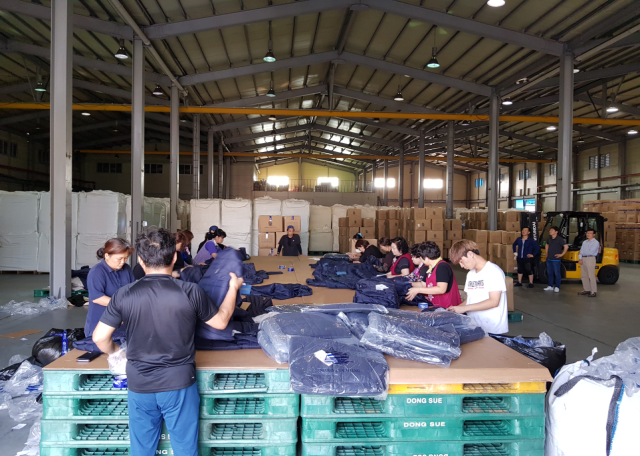 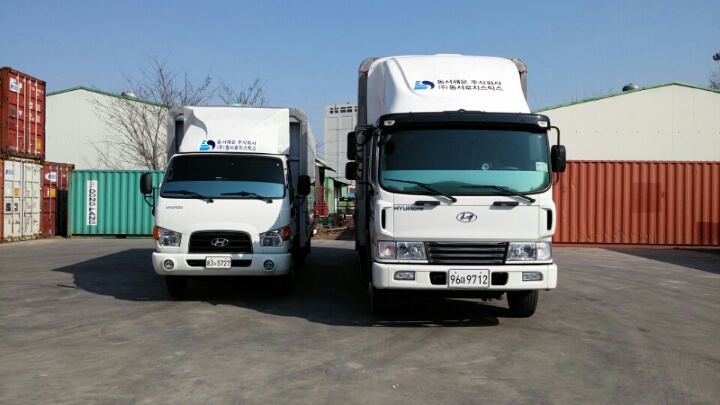 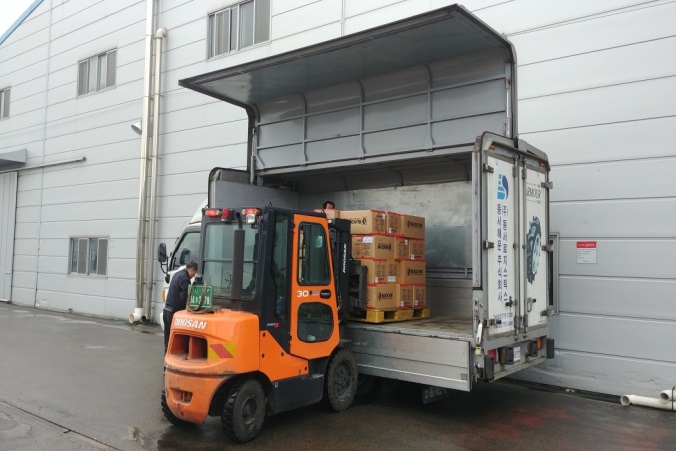 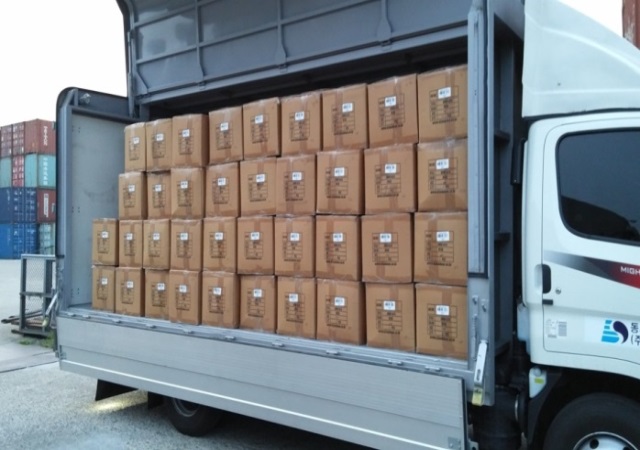 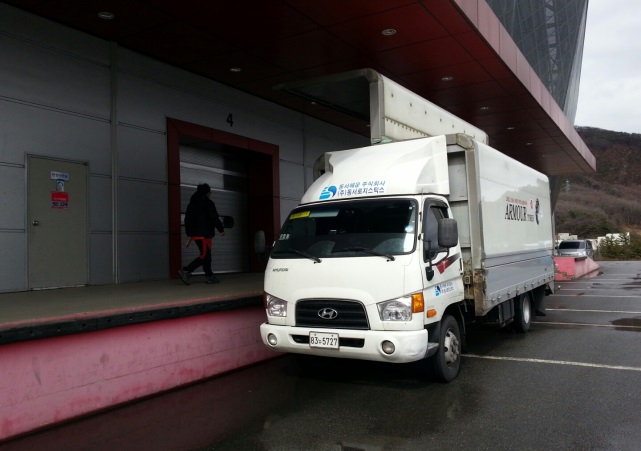 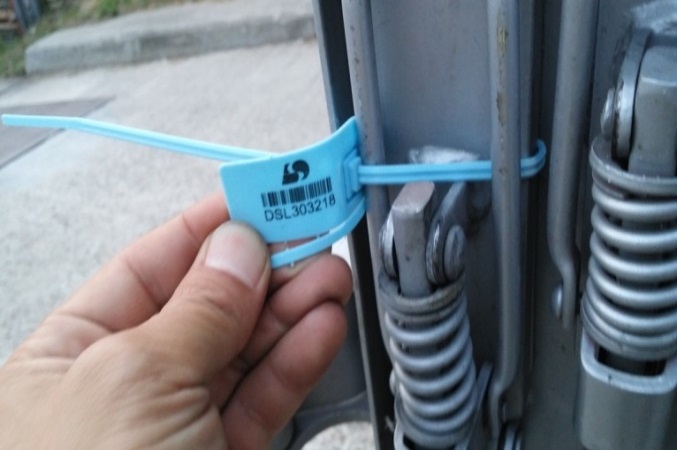 인천 물류센터 / 집화 , 보관
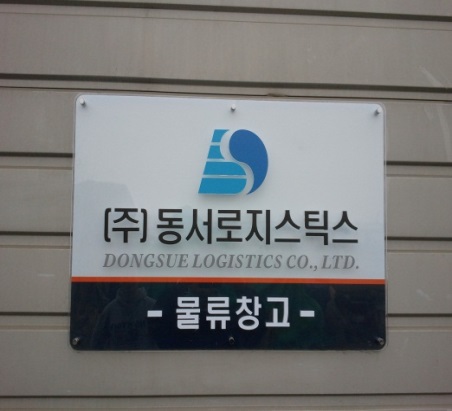 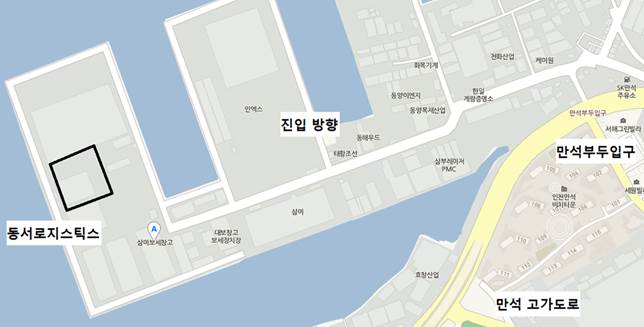 ㈜동서로지스틱스 인천물류센터    


 인천광역시 동구 만석동 2-280  삼미보세창고 內 ( 인천 동구 보세로 103 )
                
 TEL : 070) 4334-0600    FAX : 070) 4325 - 0669

 소장 : 김 창옹 과장 ( H.P. 010-4121-3966 , incheon@dongsuero.com )

 담당자 : 신 현숙 대리 ( TEL 070-4334-0579, incheon@dongsuero.com)
해외 공장 완제품 운송서비스 / 안전 운송 프로세스
내륙 운송 서비스 / 비디오 촬영 및 Tally Sheet
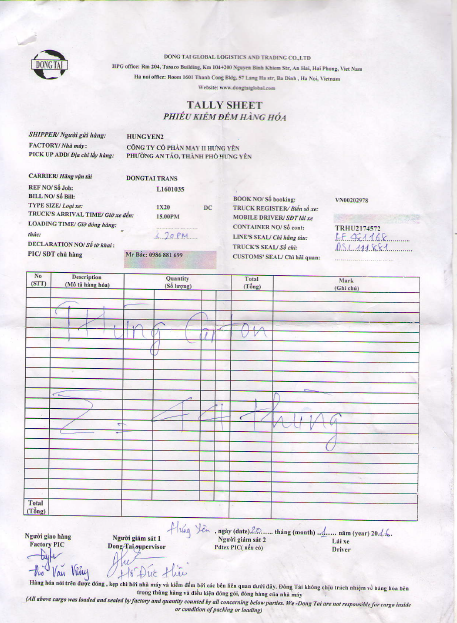 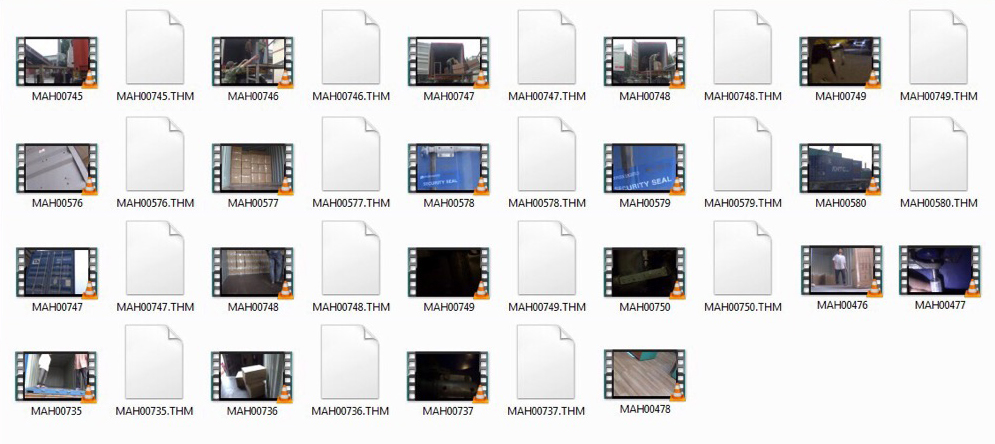 TALLY SHEET작성으로 공장 및 당사 Supervisor 공동 확인 / 정확한 화물 검수 가능

화물의 적재부터 SEAL 잠금까지 모든 과정 비디오 녹화 및 보관
베트남  내륙 운송 서비스
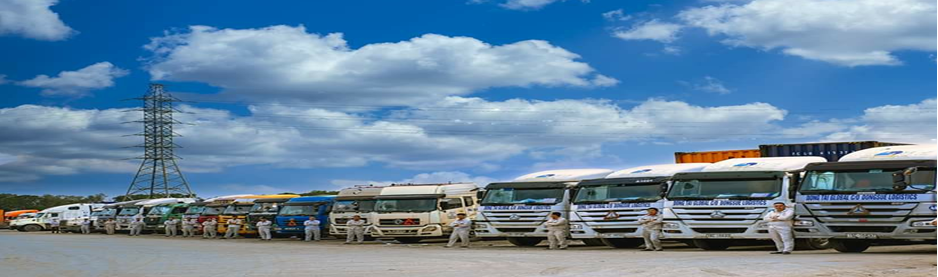 68 대의 자체 컨테이너 트레일러와
16대의 CARGO 트럭 운영으로 
책임감 있는 동서로지스틱스만의

DOOR TO DOOR SERVICE
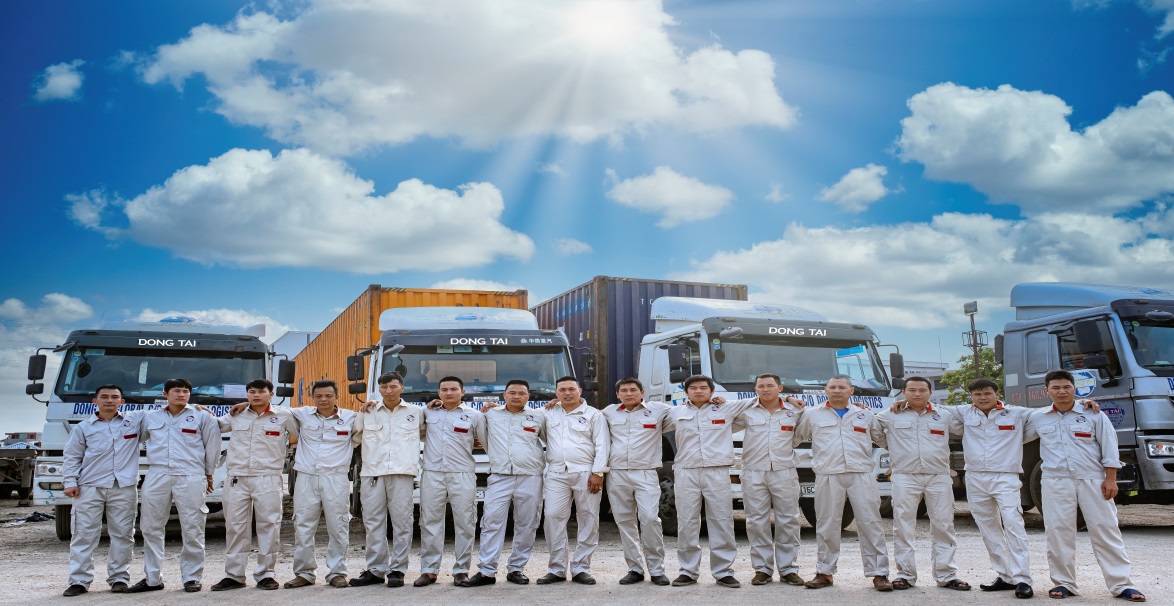 하이퐁    CY / C.F.S
DONGTAI CY & CFS JSC

No K9 road, Dong Hai 2 ward, Hai An dist
핸들러 : 2 대,   지게차 : 5 대,  총 인원 : 50 명
(Capacity : 2000 TEU)
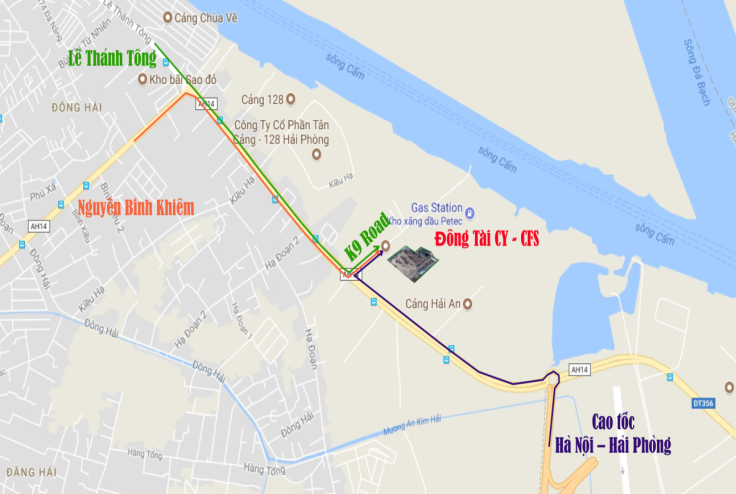 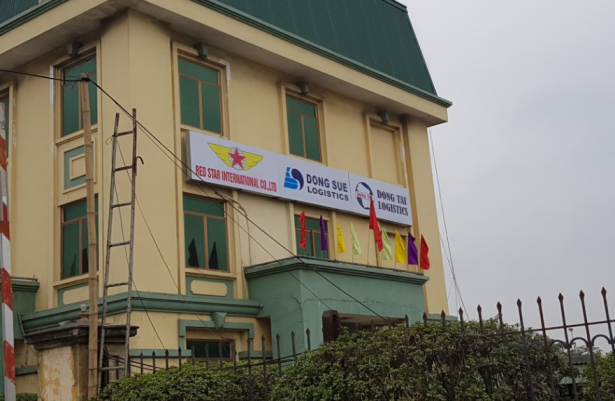 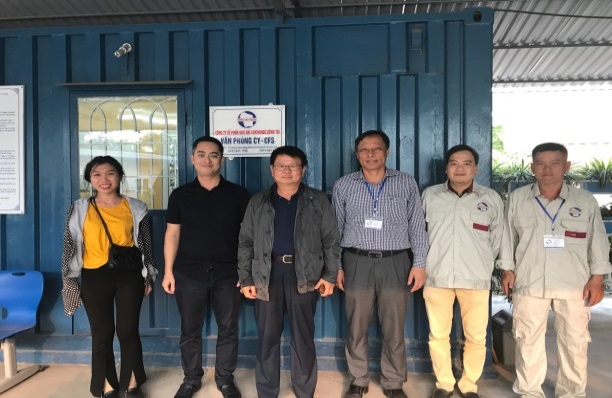 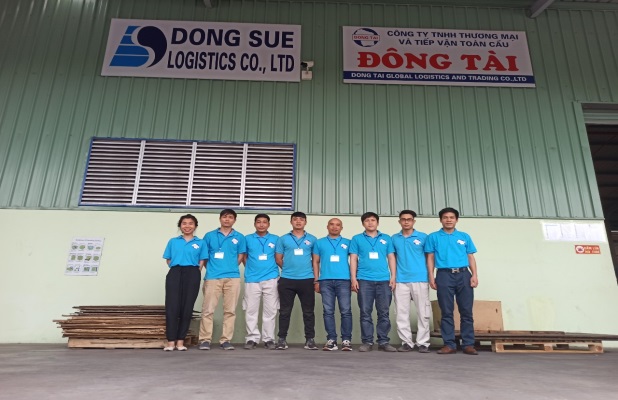 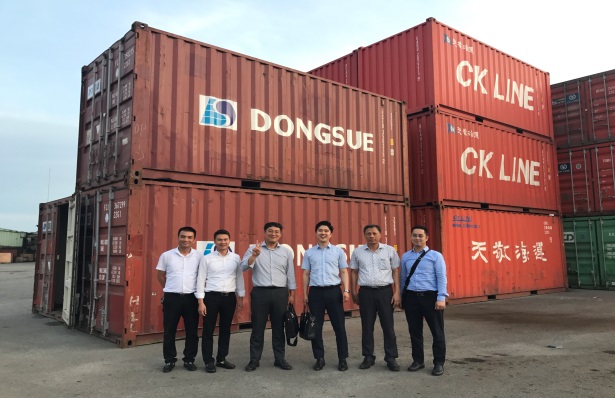 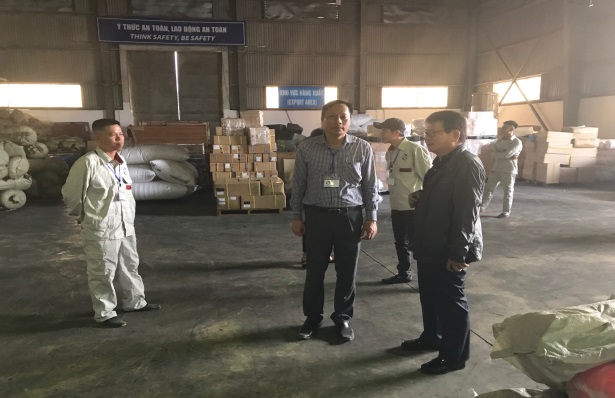 하노이   AIR SERVICE
HANOI OFFICE & DONGTAI NOIBAI OFFICE

직원 24명 상주 하여 수출입 화물 직접 CHECK
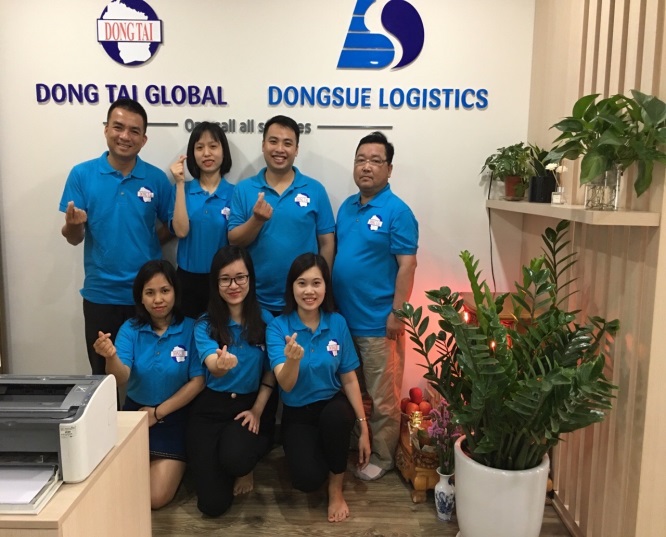 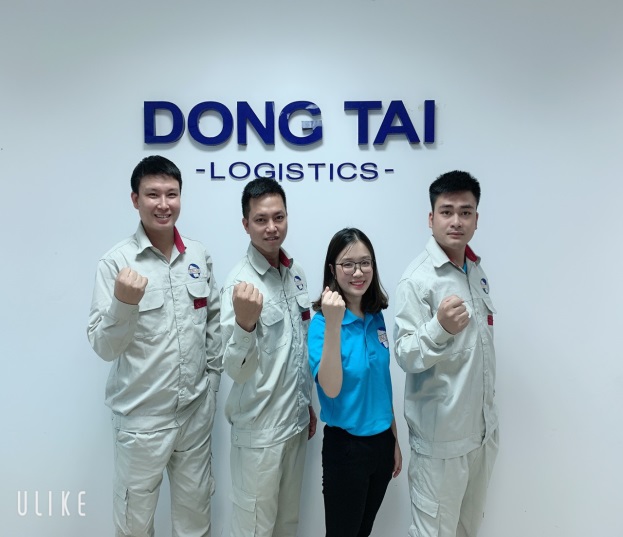 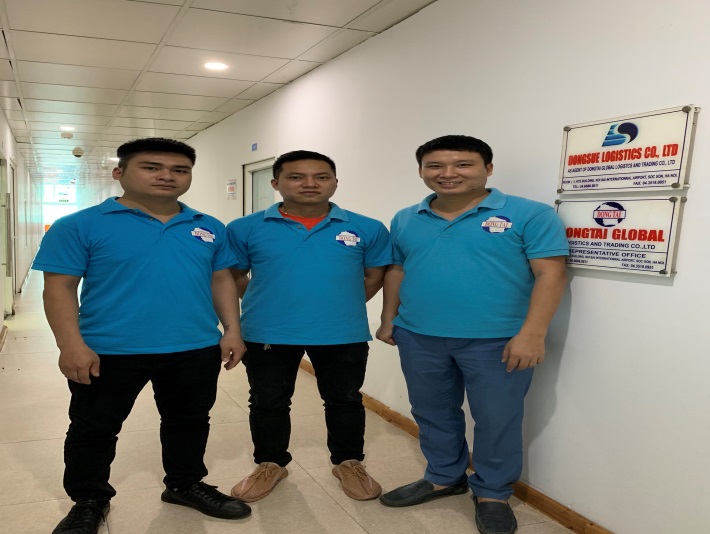 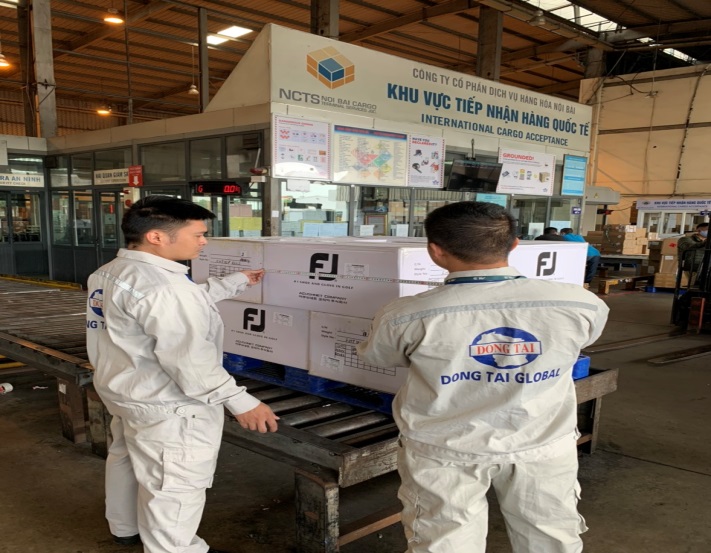 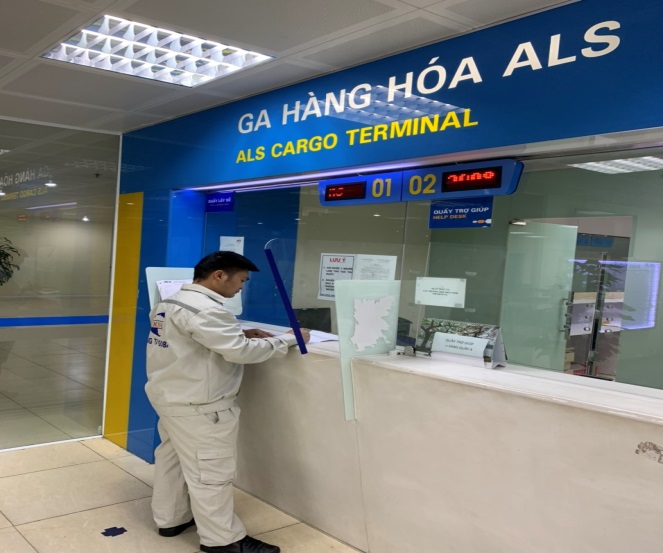 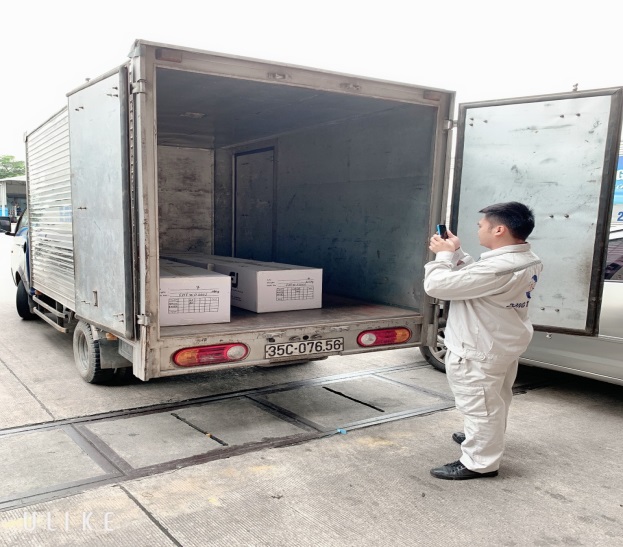 상해 동서 Branch
DONGSUE SHANG HAI

Rm2702, Global New Times Plaza No.1666 Sichun Rd(North), Shanghai, China

직원 수 : 20명, 3국간 진행 (베트남, 인도네시아, 미얀마, 방글라데시 etc)
자체 콘솔 서비스 진행, CFS 창고 운영
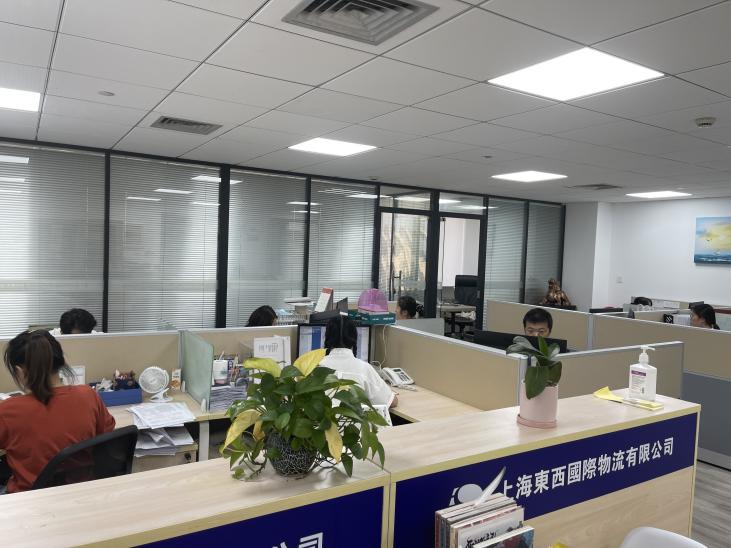 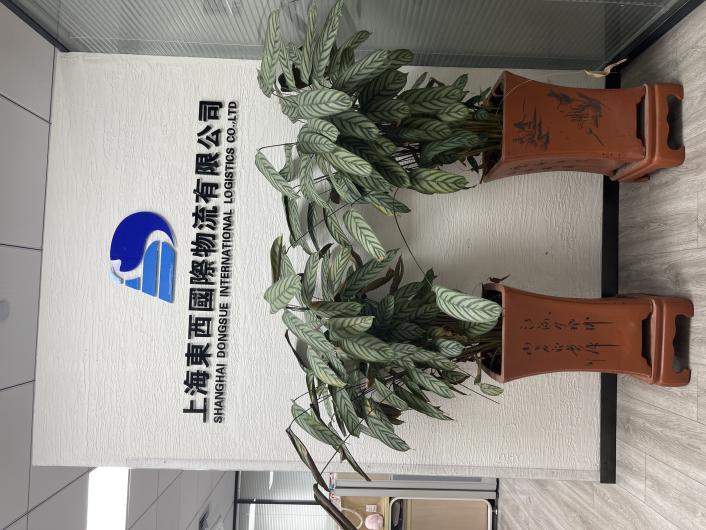 상해 동서 warehouse
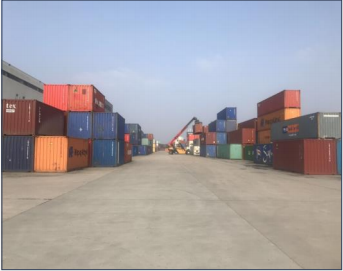 DONGSUE CFS SHANG HAI

No.128 Gangwen Road, Fengxian District
핸들러 : 1 대,   지게차 : 3 대,  총 인원 : 20 명
(Capacity : 1500 TEU, CCTV 관리)
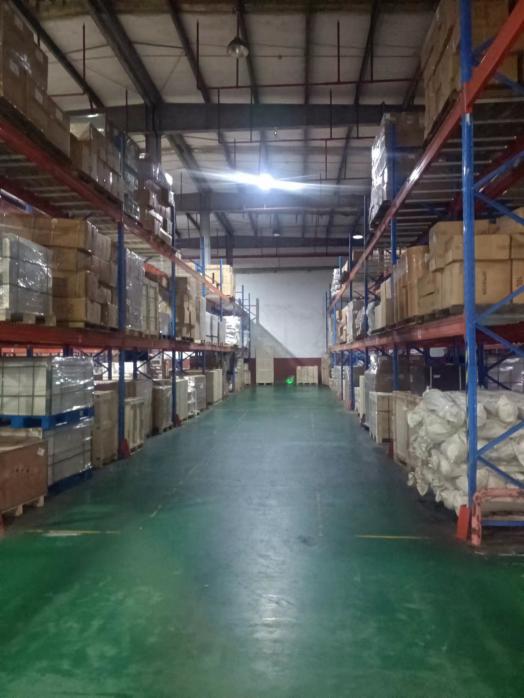 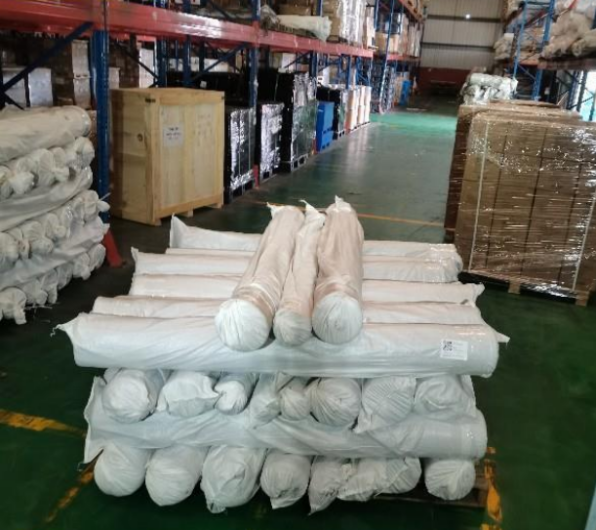 자카르타 동서 Branch
DONGSUE JAKARTA

Komp. Graha Cempaka Mas Blok A No. 11 Jl. Letjen Suprapto, Jakarta Pusat
직원 수 : 30명 
자체 트럭킹 서비스 진행, CFS 창고 운영
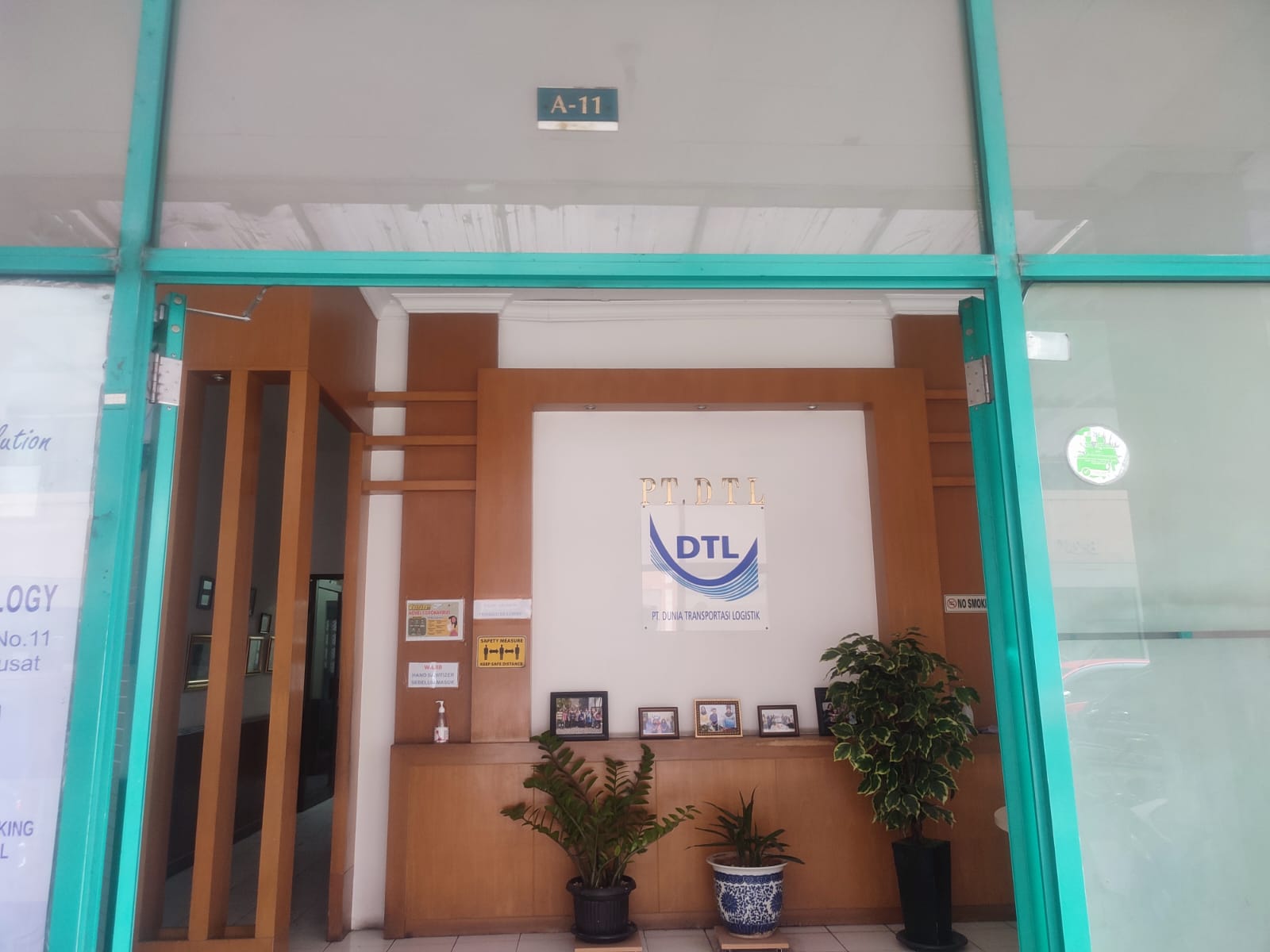 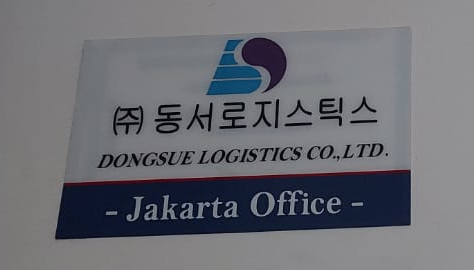 인도네시아  당사  Truck Service
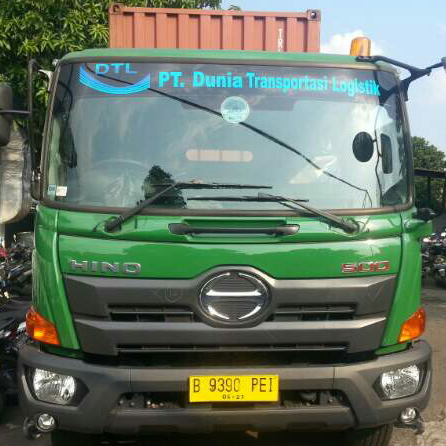 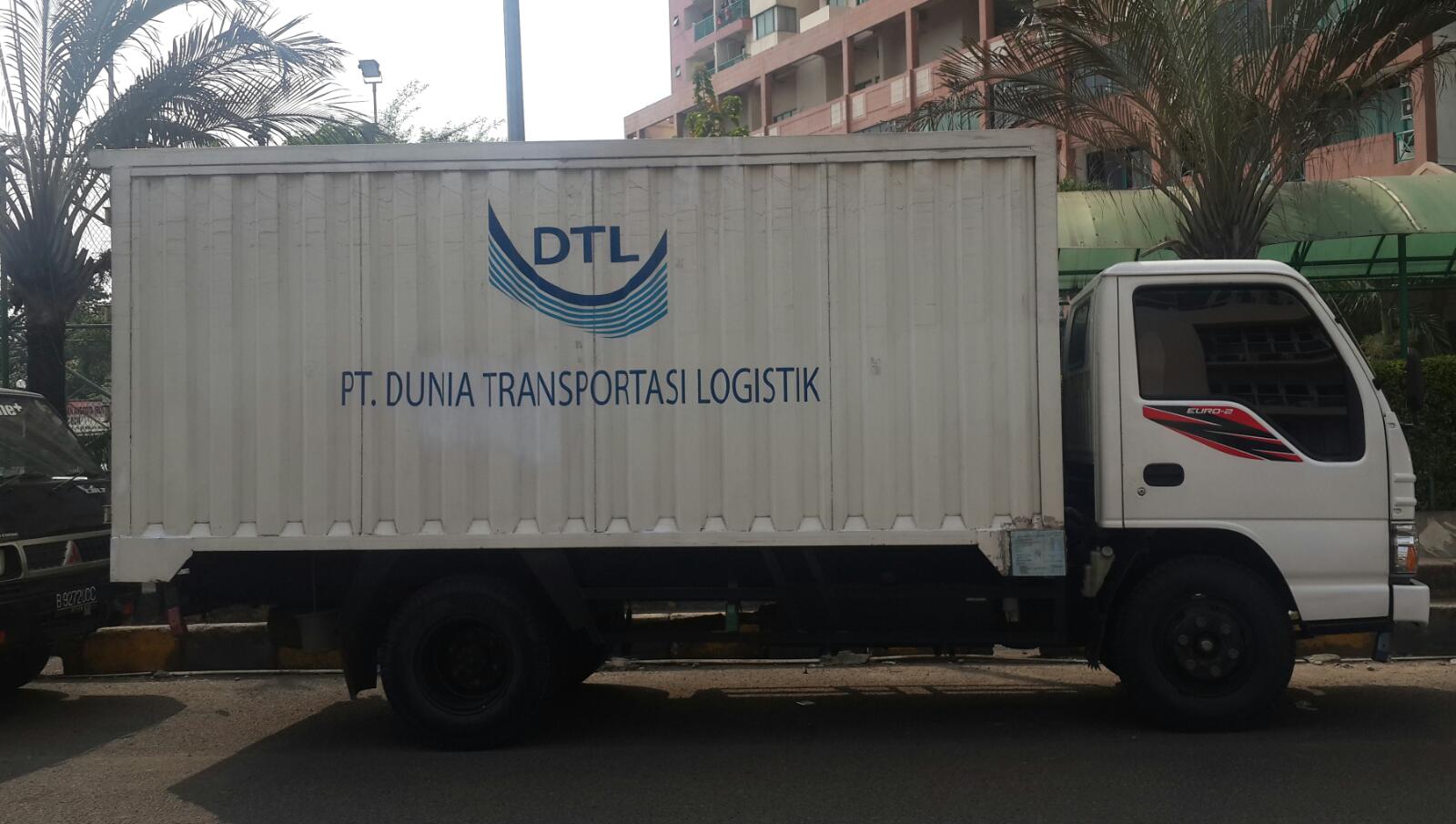 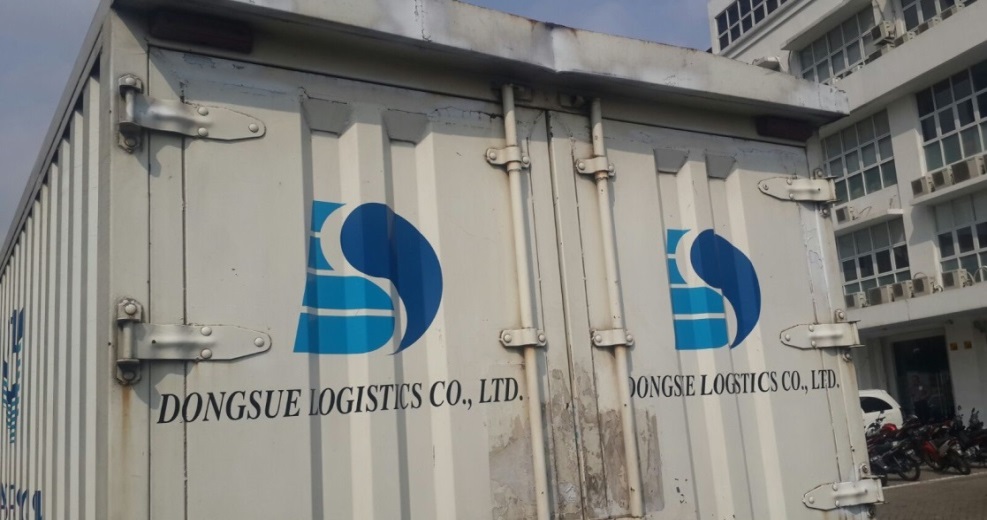 컨테이너 트레일러 5대,    3.5ton 2대, 1.5ton 3대 보유
Contact Point
주 소 : 서울특별시 서초구 효령로 304 (서초동, 국제전자센터 빌딩 10층) 
TEL : 02-775-7200               FAX : 070-7614-3405

  서울 총괄 : 천 철기 전무 (010-3596-2343, ckc@dongsuero.com)
                 문 영군 전무 (010-3668-0564, ykmoon@dongsuero.com)
  영업 총괄 : 조 창현 상무 (010-4358-7889, chcho@dongsuero.com)
영업팀 담당자 : 
                 양 동현 부장 (010-6267-6338, dhyang@dongsuero.com)
                 이    흙 과장 (010-4763-8513, matt@dongsuero.com )
                 방 기성 과장 (010-8609-2521, eddie@dongsuero.com)
                 박 병천 대리 (010-7262-8496, james@dongsuero.com)
                 한 다한 대리 (010-2482-5012, rick@dongsuero.com)
                 양 은모 사원 (010-6354-5584, brian@dongsuero.com)
                 송 상엽 사원 (010-2172-8329, eric@dongsuero.com)
업무팀 담당자 : 
                 이 영미 차장 (070-4334-0607, vietnam@dongsuero.com)
                 김 화선 차장 (070-4334-0822, operation@dongsuero.com)
                 김 민서 차장 (070-4334-0615, dongnama@dongsuero.com)
                 김 하정 차장 (070-4334-0608, global@dongsuero.com)
베트남 법인 Contact Point
베트남 총괄 : 배 영탁 부회장 ( M.P.090-988-9091, ytbay@dongsuero.com, I.P : 070-7443-7201 )
HOCHIMINH : DONGTAI LOGISTICS CO.,LTD.

ADD : 125/47 D1 Str., Ward 25, Binh Thanh Dist., HCMC.
TEL : 84-8-3512-3295     FAX : 84-8-3512-3251 
담당자 : Ms. Thao (096-478-3205, hcm@dongtai.vn)
                 
HAIPHONG : DONGTAI GLOBAL LOGISTICS CO.,LTD.
       Mr. Thanh ( M.P.098-382-2606, thanh@globalnetwork.com.vn, I.P : 070-7443-7202 )

ADD : Rm 204, TASAKO Bldg, Hai An, Haiphong City, Vietnam
TEL : 84-225-397-9356     FAX : 84-31-397-9494 
담당자 : Ms. Katy (098-878-6244, export-manager@globalnetwork.com.vn)
HANOI : DONGTAI GLOBAL LOGISTICS CO.,LTD.
       Mr. Martin Bay ( M.P.098-657-1732, cs@globalnetwork.com.vn)

ADD : Rm 2305, A3 Bldg, Ecolife Capital 58 To Huu, Nam Tu Liem, HONOI. Vietnam 
I.P : 070-7443-7204    TEL : 84-4-6297-4372/75     FAX : 84-4-3519-0951 
담당자 : Ms. Jolie (098-960-9911, import1-han@globalnetwork.com.vn)

DANANG : DONGTAI GLOBAL LOGISTICS CO.,LTD. -DANANG OFFICE

ADD : Rm 203, Sada Office Bldg, 05 Cao Thang Str, Thanh Binh Ward, Hai Chau District, Da Nang City,
TEL : 84-2363-550-268     FAX : 84-2363-550-268 
담당자 : Ms. June (023-6355-0268, danang@globalnetwork.com.vn)
인도네시아 법인  Contact Point
자카르타 : PT. DUNIA TRANSPORTASI LOGISTIK

ADD : Komp. Graha Cempaka Mas Blok A 11, JI.
              Letjend Suprapto, Jakarta Pusat – 10640, Indonesia
TEL : 062-21-4287-0098     FAX : 61-21-2148-0868 
총  괄 : 김 동석 사장 ( 0813-1620-3278, dskim@dtl.co.id )
담당자 : 양 동은 실장 ( 0819-702-621, deyang@dtl.co.id )
해상 수입 : Mr. Imam ( 0812-1020-9691 )
해상 수출 : Mr. Reni ( 0813-1595-6555 ) 
항  공 : Mr. Syarif ( 0897-490-3351 ) 
                 

세마랑 : PT. Harapan Nusantara Logistik

ADD : JI.Perum semarang indah DXIV NO.19A RT.005 RW.009 Semarang, Indonesia,
TEL : (62) 24-7643-9319
담당자 : 이 승현 대표 ( 0811-978-0282, hnl@hnl.id )
중국 법인 & 사무소  Contact Point
상해 : SHANGHAI DONGSUE LOGISTICS CO.,LTD.
       
ADD : Rm1007, Global Building No.1666 SichuanRd(North), Shanghai, China
TEL : 86-21-5513-2260     FAX : 86-21-5513-2290
총괄 : 정 귀영 대표 ( 86-138-0183-4120,  070-7443-7205, nina@dongsuesh.com )
담당자 : 석 정호 주관 (export1@dongsuesh.com)



청도 : QINGDAO DONGSUE INT’L LOGISTICS CO.,LTD.

ADD : Rm910, New World Mansion, No.9 of Fuzhou South Road, Qingdao, China
TEL : 86-532-8612-3628     FAX : 86-532-8578-0236
담당자 : Ms. Wu Xiao Wei ( 86-136-8766-9795, mxwang@qddslg.com )
홍콩, 남중국 법인  Contact Point
홍콩 : DONGNAM LOGISTICS CO.,LTD.
       
TEL : 852-3656-0300     FAX : 852-2614-5159
총괄 : 조 규철 대표 ( 852-9876-1555 )
담당 : 김 효섭 차장 ( 852-9850-3231 )
담당 : 권 유리 과장 ( 852-6100-1902 )

심천 : DONGNAM LOGISTICS CO.,LTD. – SHENZHEN BRANCH

TEL : 86-755-8287-7878     FAX : 86-755-8287-4349
총괄 : 김 홍매 지점장  ( 86-135-5476-5020 )
담당 : Ms. 김 설화  ( 86-158-1869-5295 )

광주 : DONGNAM LOGISTICS CO.,LTD. – GUANGZHOU BRANCH

TEL : 86-20-8132-1339      FAX : 86-20-8132-1631
총괄 : 이 성옥 지점장  ( 86-185-6507-8823 )
담당 : 류 해화 대리  ( 86-137-1045-4184 )
동남아 지사 & 파트너 Contact Point
캄보디아 : HANJIN (CAMBODIA) CO.,LTD. 

TEL : 855-23-866-561  FAX : 855-23-866-564
담당자 : Mr. Channy ( 093-57-53-63, channy@hanjin.co.kr )

대   만 : UNITED EXPRESS HOLDING CO., LTD.

TEL : 886-2-2726-3886   FAX : 886-2-2726-3777
담당자 : Ms. Paula Liu   ( 886-921-982-085, paula@unitedexpress.com.hk )
                 Ms. Joanne Chiou ( 886-933-779-450, Joanne@unitedexpress.com.hk )
                  
필리핀 : BESCO GLOBAL LOGISTICS INC. 

TEL : 63-2-526-4502       FAX : 63-2-567-2711
담당자 : Mr. 김 재훈 대표  ( 63-917-502-5736,  besco.global@gmail.com )

미얀마 : HYPER SHINE FORWARDING COMPANY LIMITED. 

TEL : 959-7302-8267-70       FAX : 95-1-651-733
담당자 : Ms. 조 나래 대표  ( 95-9-254-006-089, hypershine.rgn@gmail.com )

방글라데시 : SILK CONTAINER LINES LTD. 

TEL : 88-031-723-218  / 714-446, 251-0054
담당자 : Mr. Shahed ( shahed@silk-container.com )
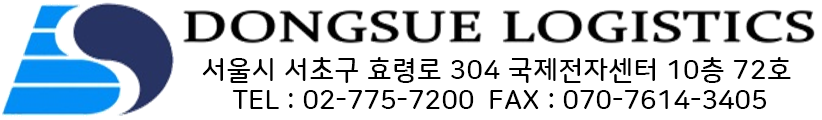